1
Using airborne observations to better characterize and understand physical processes in tropical cyclones
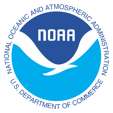 Robert Rogers, HRD
2
The Challenge: Tropical Cyclone Intensity Forecasting
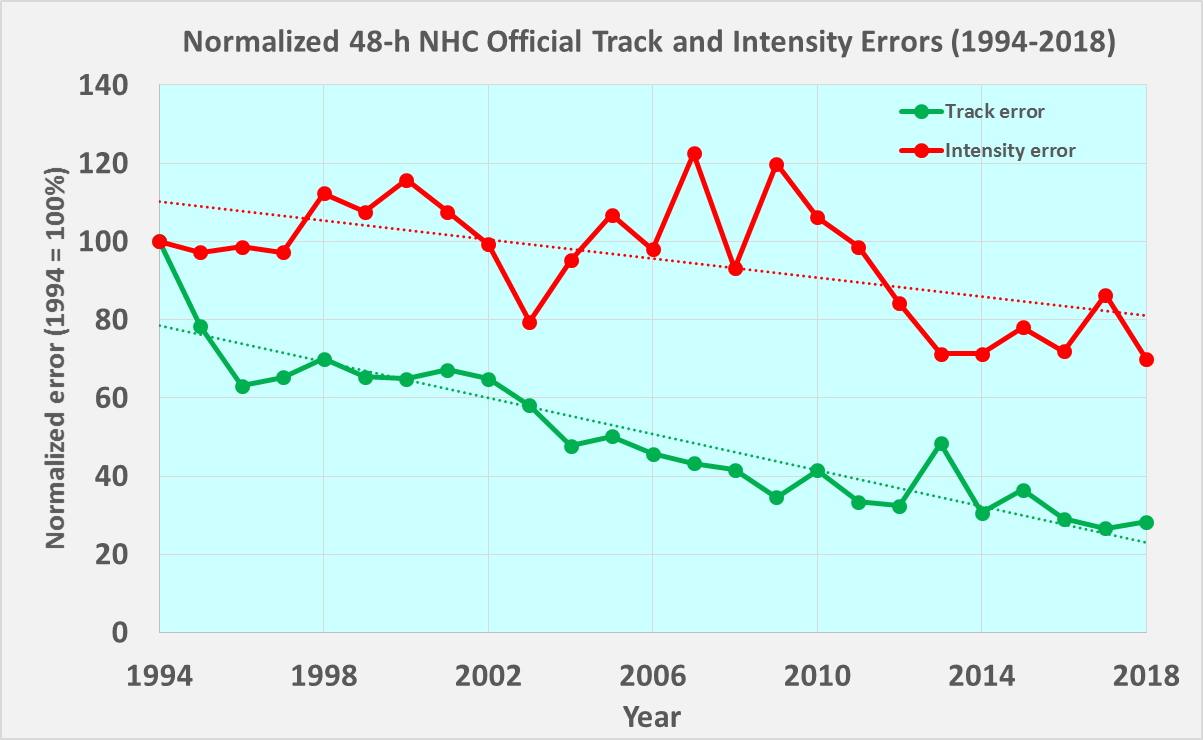 NHC 48-h Track & Intensity Forecast Errors
intensity
Intensity forecast errors reduced by
Track forecast 
errors reduced by
70%
30%
track
[Speaker Notes: Track forecast errors reduced by 70% since 1994
Intensity forecast errors reduced by 30%]
3
The Challenge: Tropical Cyclone Intensity Forecasting
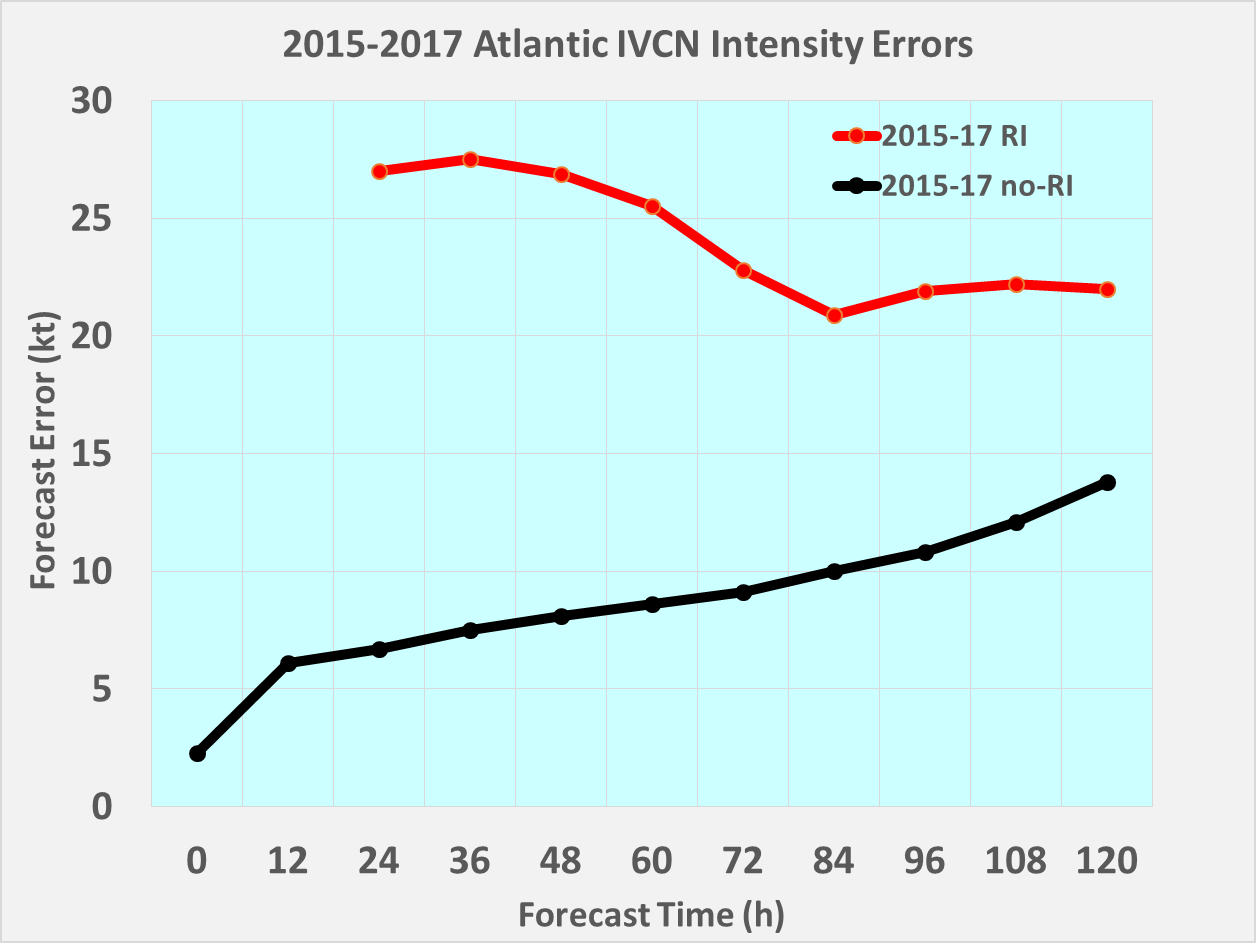 Intensity Forecast Errors for Rapid Intensification & 
Non-Rapid Intensification Events (2015-2017)
Rapid Intensification
3x larger error
Non-Rapid Intensification
[Speaker Notes: RI forecast errors 3x larger than non-RI at 48hr]
4
The Challenge: Tropical Cyclone Intensity Forecasting
Multiscale nature of processes are major reason for this difficulty
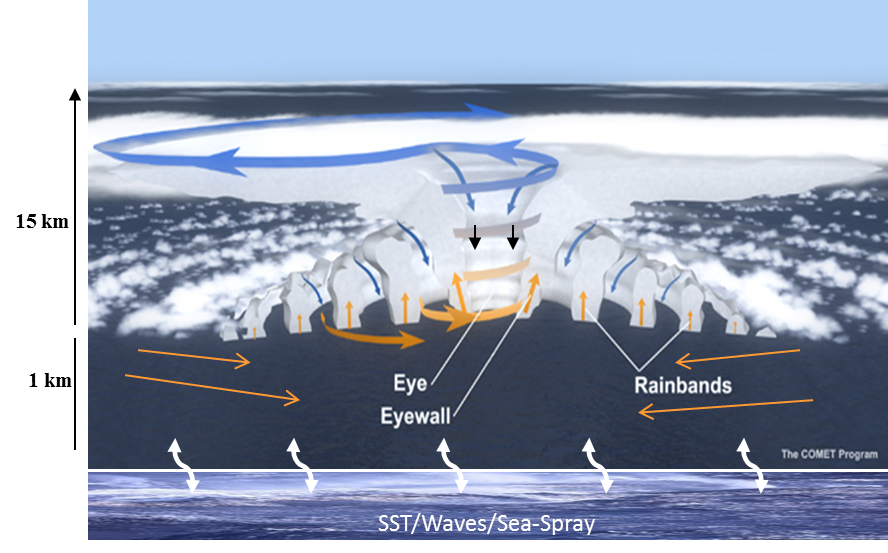 Environment
Vortex
Convective
Turbulent
[Speaker Notes: Characterizing and understanding these processes and their interactions are key steps in forecast improvement

Airborne observations provide a unique opportunity to study these processes across scales]
5
Vortex Scale
RESEARCH RESULT
Vortex alignment in Hermine (2016)
4PM Aug 30 - 30 kt
Tilted
36 h later - 55 kt
Aligned
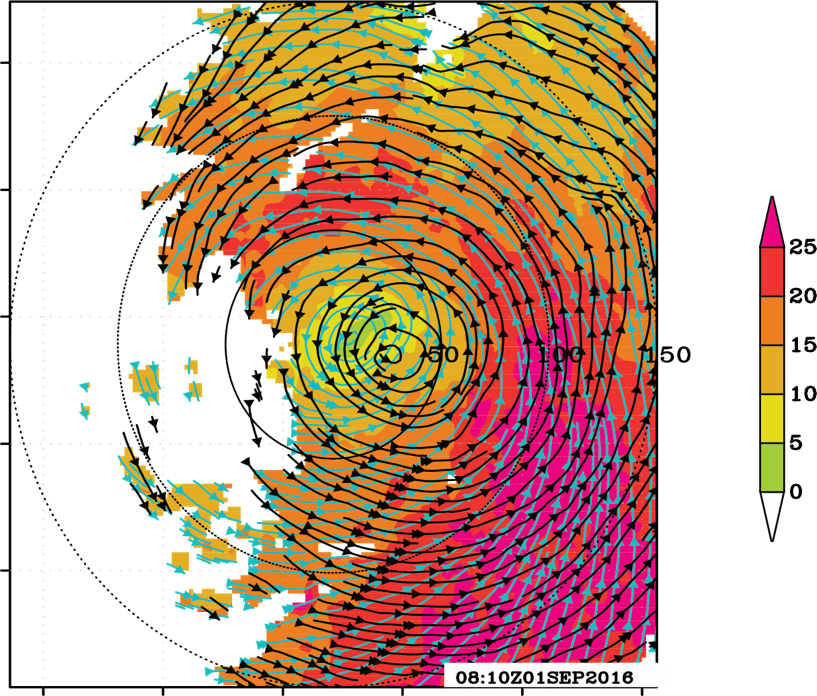 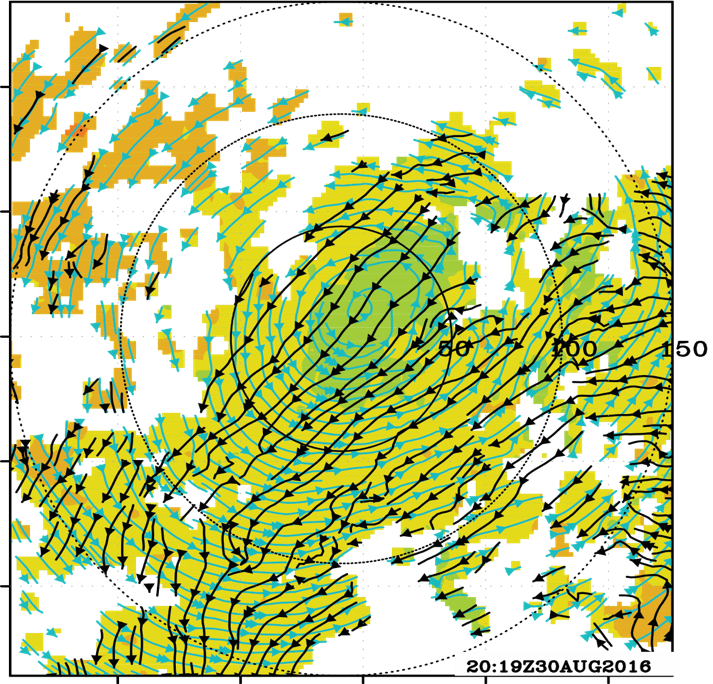 28
25
Low-level center
latitude
27
24
26
23
-88
-87
-85
-86
-87
longitude
longitude
(Rogers et al., MWR, 2019)
Non-intensifying
Midlevel center
Non-intensifying
Intensifying
6
Vortex Scale
OPERATIONAL APPLICATION
Real-time airborne radar observations of Humberto (2019)
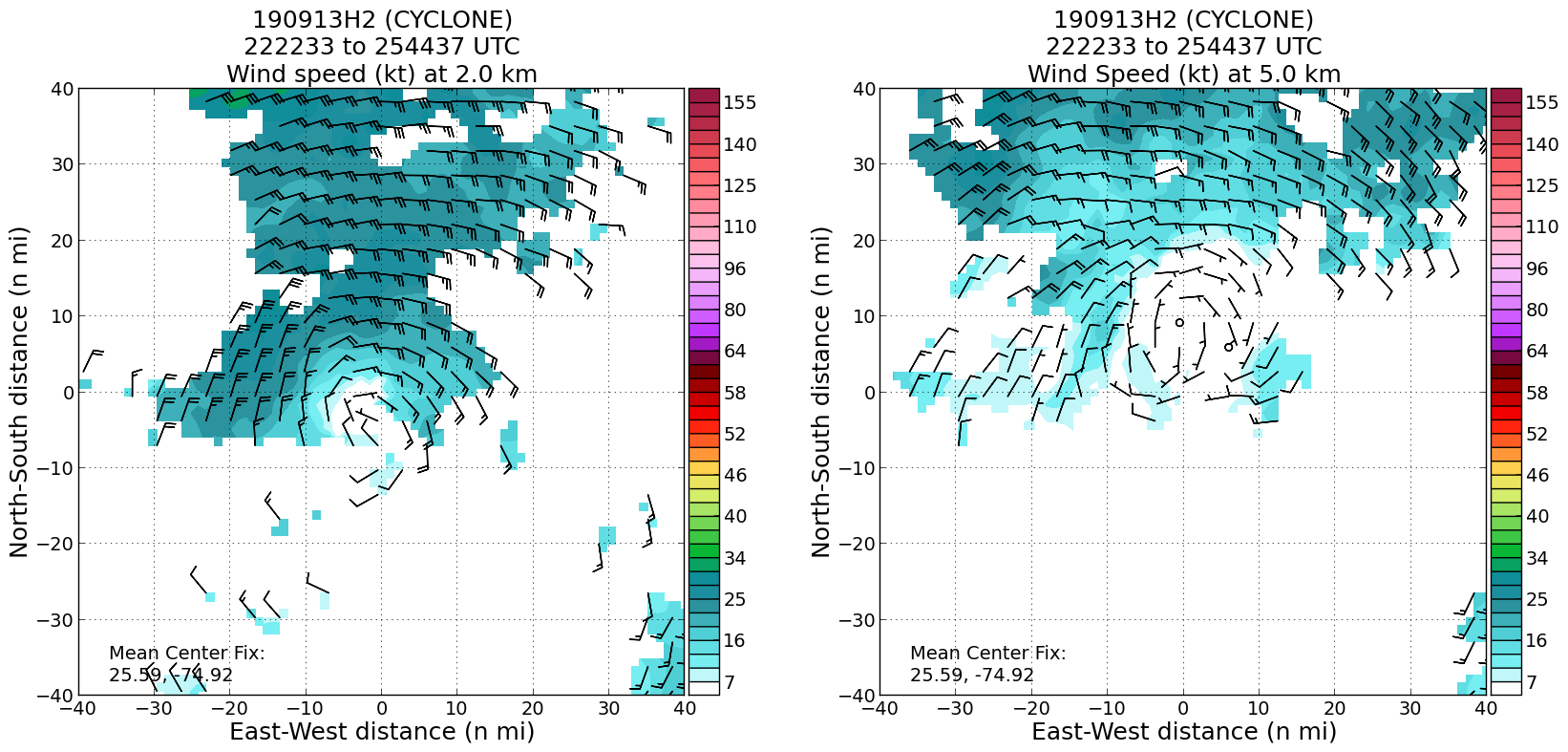 Midlevel center
Low-level center
Winds at 2 km
Winds at 5 km
Winds at 2 km
Winds at 5 km
[Speaker Notes: Circulation tilted toward north with height]
7
Vortex Scale
OPERATIONAL APPLICATION
NHC Humberto Discussion, 2 h later:
“The storm is still feeling some effects of southwesterly shear and drier air, which is causing…strong tilt in the aircraft data… conditions are expected to gradually become more conducive for strengthening ”
[Speaker Notes: Assessment made by NHC forecaster in real-time]
8
Convective Scale
RESEARCH RESULT
Radial distribution of strong thunderstorms for intensifying (IN), steady-state (SS) storms
Intensifying
Steady state
RMW
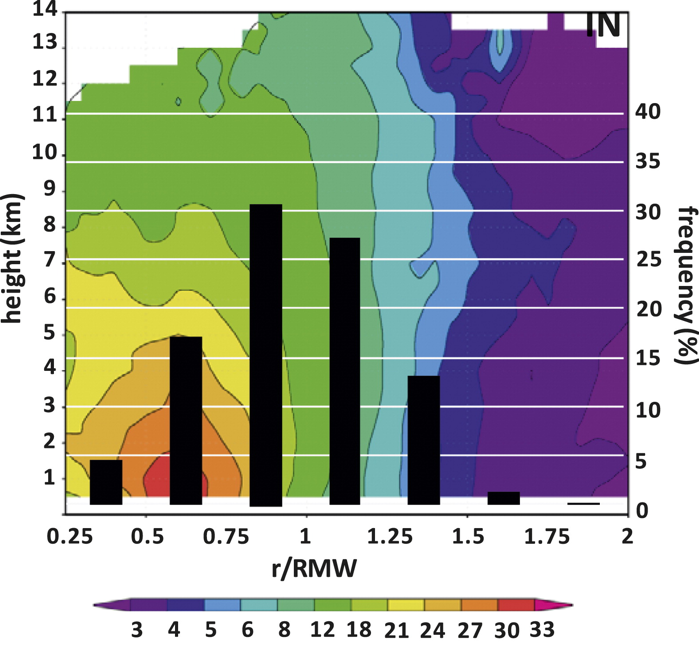 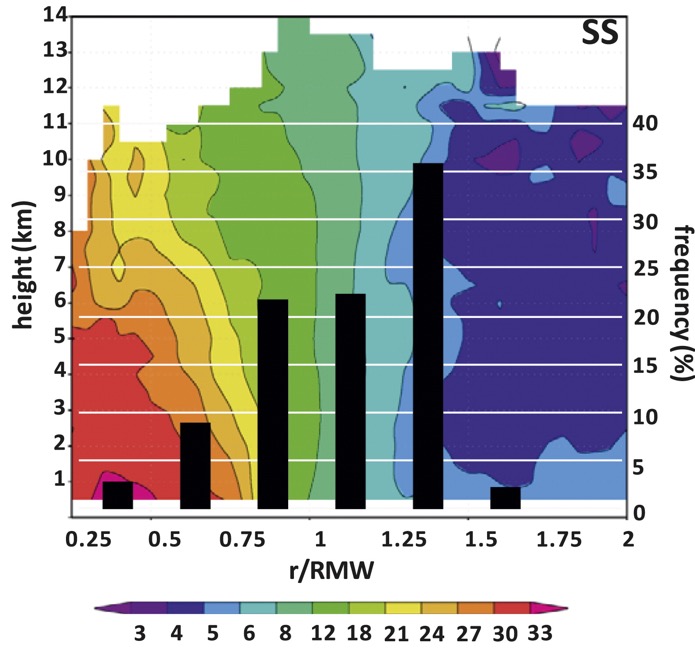 strong thunderstorms
(Rogers et al., MWR, 2013)
[Speaker Notes: More strong thunderstorms inside radius of maximum wind for intensifying hurricanes]
9
Convective Scale
OPERATIONAL APPLICATION
Real-time NHC Advanced Weather Interactive Processing System display of 
airborne radar winds, satellite-detected lightning flashes in Hurricane Lane (2018)
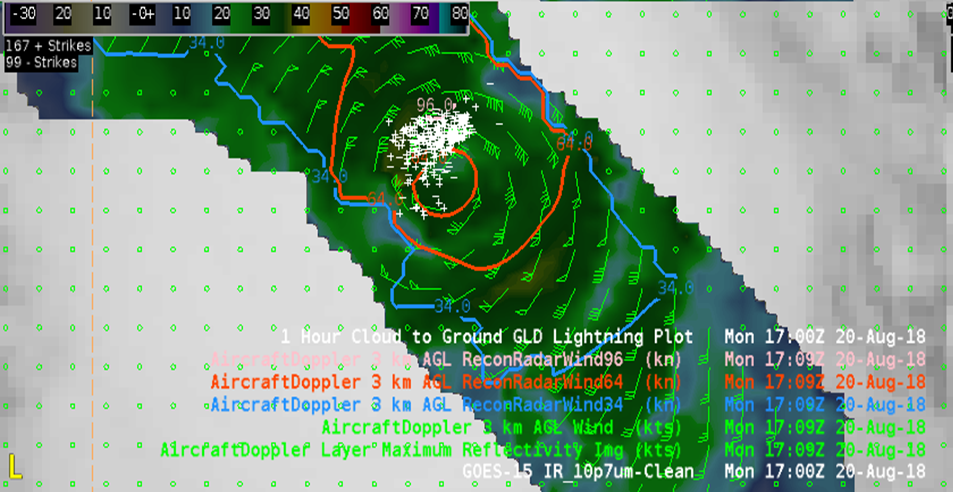 Lightning flashes
Radius of Maximum Winds
[Speaker Notes: Lightning concentrated within RMW
Intensified 15 kt to near Category 5 in next 12 hours]
10
Turbulent Scale
RESEARCH RESULT
Radial flow in hurricane boundary layer from Hurricane Weather Research & Forecasting model using different vertical eddy diffusivity (Km)
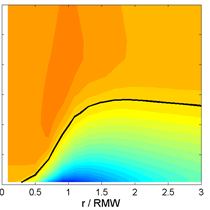 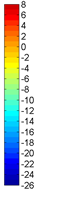 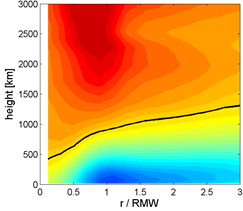 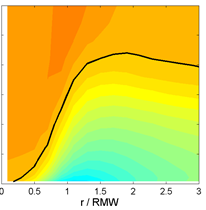 Observed
Incorrect Km
Corrected Km
Inflow layer
(Zhang et al., MWR, 2015)
[Speaker Notes: Using eddy diffusivity corrected by observations produces PBL structure more consistent with observed structure]
11
Turbulent Scale
OPERATIONAL APPLICATION
Intensity forecast errors for two Rapidly Intensifying hurricanes using different Km 
in HWRF model (55 cases)
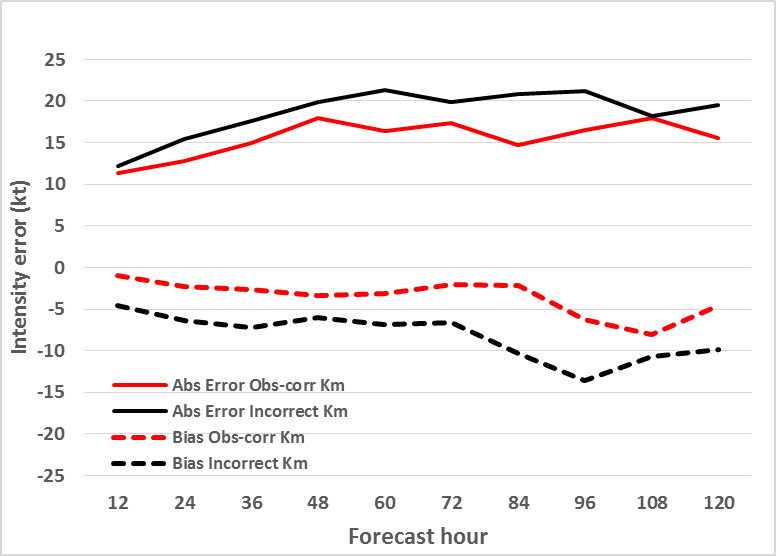 FSP(%)
64
66
50
70
51
58
47
62
53
58
smaller error
reduced bias
[Speaker Notes: Using correct Km gives better RI prediction in operational HWRF model]
12
THANK YOU!